государственная
итоговая аттестация
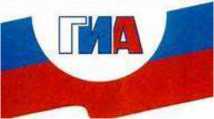 Государственная итоговая аттестация по образовательным программам основного общего образования в 2023 году
Нормативные правовые документы
J ФЕДЕРАЛЬНЫЕ ЗАКОНЫ
Федеральный закон «Об образовании в РФ» от 29 декабря 2012 года № 273 -ФЗ ( с изм. от 29.07.2017, от 02.12.2019)
J ПРИКАЗЫ МИНПРОСВЕЩЕНИЯ и РОСОБРНАДЗОРА
РОССИИ
Приказ Министерства просвещения РФ и Федеральной службы по надзору в сфере образования и науки от 07.11.2018 г. № 189/1513 «Об утверждении Порядка проведения государственной итоговой аттестации по образовательным программам основного общего образования»
Приказ Министерства просвещение РФ от 5 октября 2020 года № 546 «Об утверждении Порядка заполнения, учета и выдачи аттестатов об основном общем и среднем общем образовании и их дубликатов»
Порядок проведения ГИА в 2023 году
ФОРМЫ
•ОГЭ - основной государственный экзамен (КИМ, задания стандартизированной формы);
• ГВЭ- государственный выпускной экзамен (письменная и/или устная форма: тексты, темы, задания, билеты) - предусмотрена для учащихся с ОВЗ, инвалидов, детей-инвалидов
ПРЕДМЕТЫ
Обязательные предметы: русский язык, математика
Предметы по выбору (два предмета*): литература, физика, химия, биология, география, история, обществознание, иностранные языки, информатика и ИКТ
* для учащихся с ОВЗ, инвалидов, детей-инвалидов количество сдаваемых предметов по их желанию может быть сокращено до двух обязательных
Порядок проведения ГИА в 2023 году
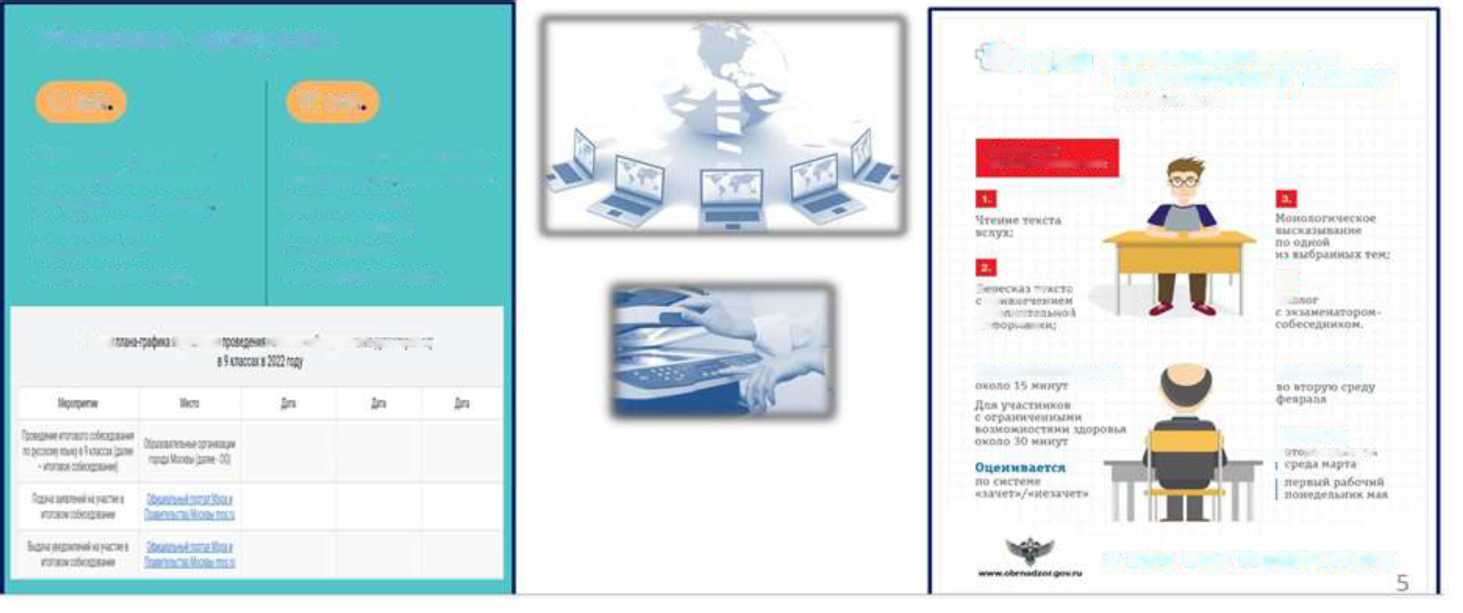 Условие допуска
'ЙТИАЭ СОБЕСЕДОВАНИЕ
ПО РУССКОМУ ЯЗЫКУ
9 кл
11 кл
www.gaa.odu.ru
Успешное прохождение собеседования по русскому языку Оценивается по системе «зачет/незачет».
ВКЛЮЧАЕТ ЧЕТЫРЕ ЗАДАНИЯ
Успешное написание итогового сочинения (изложения). Оценивается по системе «зачет/незачет».
а
Д»л
Перестелете с применением долопннтепьмоА ммформлцим:
Преет кет» i     men жпе»»*> ч к» nw?
Продолжительность
Прело дм тел
ПеросдАча
| ГГ.ЦМЯ Р4ДОЧ4»
У ВАС ВСЕ ПОЛУЧИТСЯ!
8 февраля 2023 года - основной срок проведения
15 марта 2023 года - дополнительный срок проведения
15 мая 2023 года - дополнительный срок проведения
Итоговое собеседование как условие допуска к ГИА -9 - бессрочное
Итоговое собеседование в 2023 году
Демонстрационный вариант контрольных измерительных материалов итогового собеседования по РУССКОМУ ЯЗЫКУ в 2023 году
Инструкция по выполнению задании
Итоговое собеседование по русскому языку состоит из двух частей, включающих четыре задания.
Часть 1 состоит из двух заданий.
Задания 1 и 2 выполняются с использованием одного текста.
Задание I - чтение вслух небольшого текста. Время на подготовку -до 2 минут.
В задании 2 предлагается пересказать прочитанный текст, дополнив его высказыванием. Время на подголовку - до 2 минут.
Часть 2 состоит из двух заданий.
Задания 3 и 4 не связаны с текстом, который Вы читали и пересказывали, выполняя задания 1 и 2.
Вам предстоит выбрать одну тему для монолога н диалога.
В задании 3 предлагается выбрать одни из трёх предложенных вариантов беседы: описание фотографии, повествование на основе жизненного опыта, рассуждение об одной из сформулированных проблем -и построить монологическое высказывание. Время на подготовку - I минута.
В задании 4 Вам предстоит поучаствовать в беседе по теме предыдущего задания.
Общее время Вашего ответа (включая время на подготовку) -примерно 15-16 минут.
На протяжении всего времени ответа ведётся аудиозапись.
Во время проведения итогового собеседования Вы имеете право делать пометки в контрольных измерительных материалах.
Постарайтесь полностью выполнить поставленные задачи, говорите ясно и чётко, не отходите от темы. Так Вы сможете набрать наибольшее количество баллов.
Желаем успеха.'
■  Обязательное условие участия в ОГЭ
■  Система оценивания зачет/незачет
■  Допуск к ОГЭ
Сроки проведения
8 февраля 2023 г
Для участников, получивших «незачет», пропустивших или не завершивших итоговое собеседование по уважительным причинам, будут предусмотрены дополнительные сроки сдачи
Продолжительность проведения - 15 минут
Получение аттестата об основном общем образовании
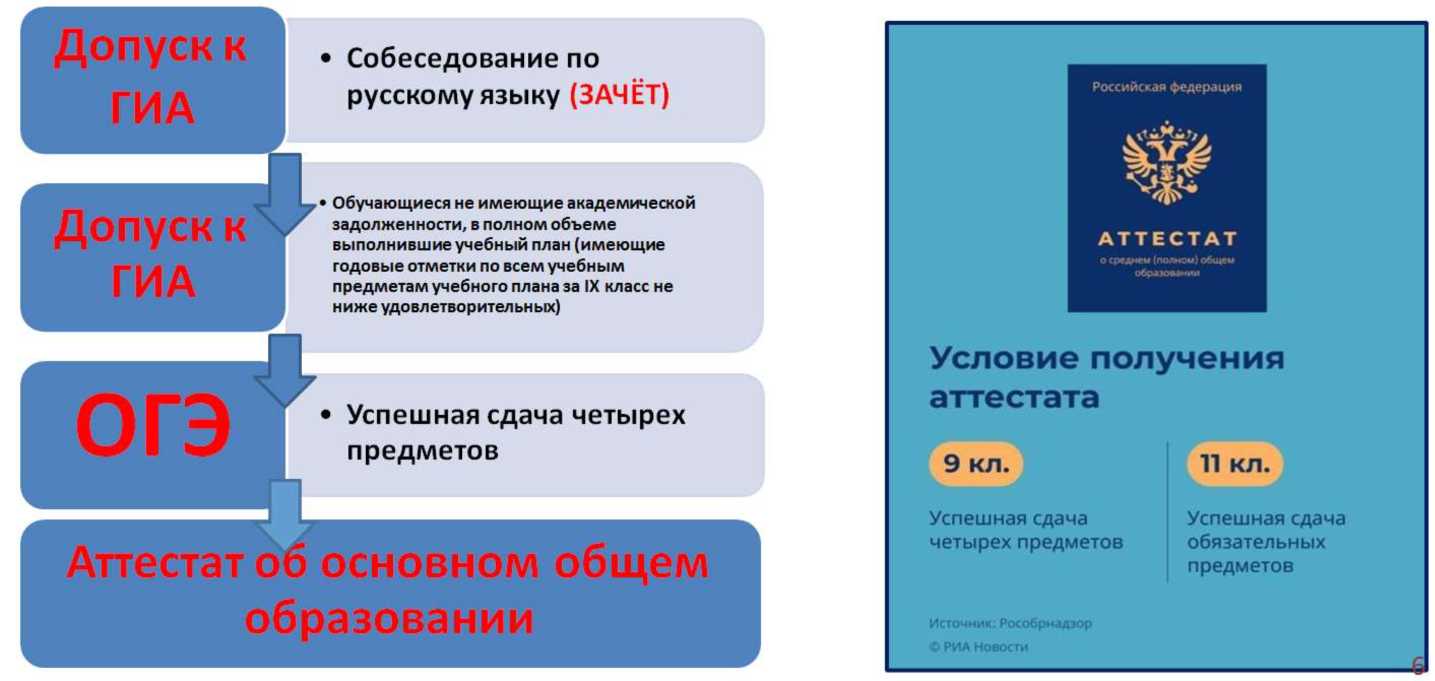 Особенности организации ГИА для учащихся
с ОВЗ, инвалидов, детей -инвалидов
Для участников с ОВЗ, детей-инвалидов и инвалидов организация и проведение экзаменов осуществляется с учетом состояния их здоровья, особенностей психофизического развития.
•Для организации условий и/или специальных условий при проведении экзаменов участнику или родителю (законному представителю) необходимо при подаче заявления на Портале mos.ru указать номер и дату выдачи документа:
•заключения Центральной психолого-медико-педагогической комиссии города Москвы (ЦПМПК) и/или справки об установлении инвалидности.
Справка об установлении инвалидности и/или заключение ПМПК дает право: • на добавление 1,5 часа к продолжительности экзаменов по всем учебным предметам (на ОГЭ по иностранным языкам (раздел «Говорение») - 30 минут), •выбор формы проведения экзаменов - ОГЭ и/или ГВЭ, сокращение количества экзаменов до двух обязательных.
Создание специальных условий
• увеличение продолжительности экзамена на 1,5 часа
• организация перерывов для приема пищи
• проведение ГИА -9 на дому
• увеличенные шрифты
• необходимость в звукоусиливающей аппаратуре
• сдача экзамена на компьютере
• наличие ассистента
• и др.
Заключение ПМПК о создании специальных условий при проведении ГИА
Медицинские заключения, справки из мед. учреждений, индивидуальная программа реабилитации НЕ ЯВЛЯЮТСЯ документами, на основании которых происходит организация спец. условий
Особенности проведения ГИА в 2023 году
> Усовершенствование экзаменационных моделей по большинству учебных предметов ОГЭ
> Печать н сканирование ЭМ в 1ШЭ ГПА-9
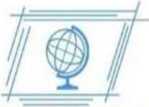 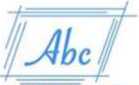 ИНОСТРАННЫЙ ЯЗЫК
> Проведение экзаменов ОГЭ в компьютерной форме
ГЕОГРАФИЯ
>Применение технологии передачи экзаменационных материалов ОГЭ/ЕГЭ по информационно-коммуникационной сети «Интернет» в пункты проведения экзаменов
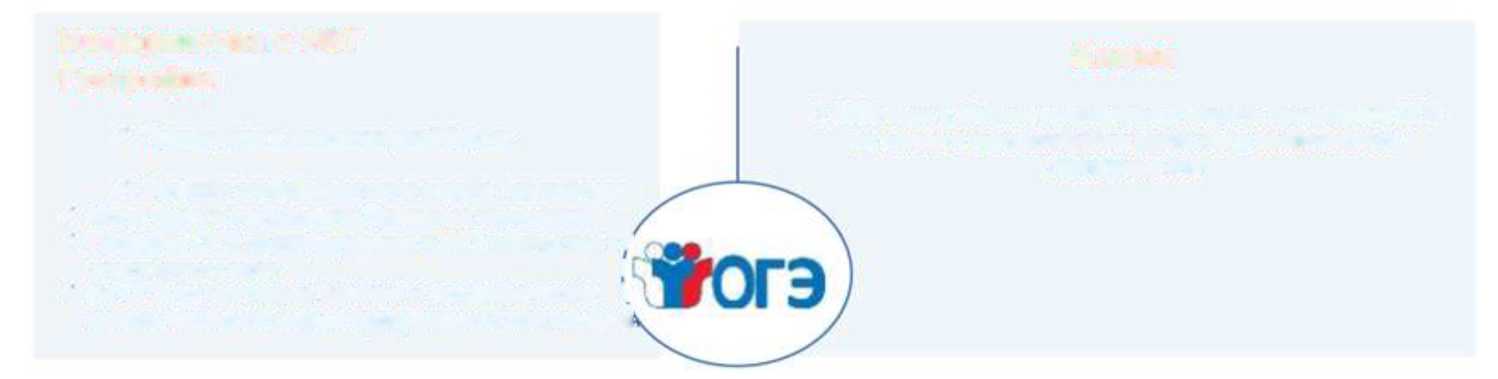 Информатика и ИКТ География
Химия
С 2020 года в Москве используется модель проведения ОГЭ по химии с выполнением реального химического
✓ Проводится в компьютерной форме
эксперимента
✓ Задания отображаются на экране компьютера Могут быть использованы бумажные черновики Проверка ОГЭ по информатике и ИКТ полностью в / электронном виде                             I
На ОГЭ по географии линейки и географические \ атласы являются частью программного обеспечений
✓
✓
✓
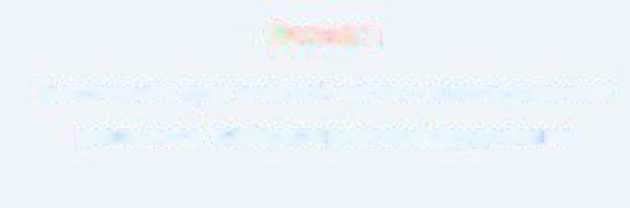 Физика
Выполнение практической части с использованием реального лабораторного оборудования
Продолжительность проведения ОГЭ/ГВЭ
Дополнительные материалы
Во время экзамена на рабочем столе участника ГИА-9, помимо экзаменационных материалов, находятся:
>гелевая ручка с чернилами черного цвета;
>документ, удостоверяющий личность;
>средства обучения и воспитания, разрешенные для использования на экзамене по некоторым предметам:
•по русскому языку - орфографический словарь;
•по математике - линейка (справочные материалы, содержащие основные формулы курса математики, участник ГИА-9 получит вместе с КИМ);
•по химии - непрограммируемый калькулятор (периодическую систему химических элементов Д.И. Менделеева, таблицу растворимости солей, кислот и оснований в воде и электрохимический ряд напряжений металлов участник ГИА-9 получит вместе с КИМ);
•по физике - непрограммируемый калькулятор, линейка;
•по географии - непрограммируемый калькулятор, линейка, географические атласы за 7 - 9 классы.
•по биологии - непрограммируемый калькулятор, линейка;
•по литературе - орфографический словарь, сборники лирики, полные тексты художественных произведений.
Сроки проведения ГИА
Для проведения ОГЭ и ГВЭ предусматривается единое расписание экзаменов, продолжительность проведен ия экзаменов, требования к использованию средств обучения и воспитания, используемых при проведении э кзаменов, которые ежегодно утверждаются приказом Министерства просвещения РФ и Федеральной службы по надзору в сфере образования и науки.
ГИА-9 проводится в досрочный, основной и дополнительный периоды.
В каждом из периодов проведения ГИА-9 предусматриваются основные и резервные сроки.
Для участников ГИА-9, не имеющих возможности по уважительным причинам (болезнь или иные обстоятельства), подтвержденным документально, пройти ГИА-9 в основные с роки, экзамены проводятся в досрочный период.
Порядок проведения ГИА
• В день проведения экзамена учащийся прибывает на ППЭ не ранее 09.00 по московскому времени.
• Допуск в ППЭ осуществляется при наличии документа удостоверяющего личность и при наличии в списках распределения.
• В случае опоздания участника на экзамен, он допускается в ППЭ, при этом время экзамена не продлевается.
Во время экзамена обучающиеся выходят из аудитории и перемещаются по ППЭ в сопровождении одного из организаторов. При выходе из аудитории обучающиеся оставляют экзаменационные материалы и черновики на рабочем столе.
Участники ГИА-9, допустившие нарушение порядка проведения экзамена, удаляются из ППЭ. По данному факту составляется акт, который передаётся на рассмотрение в ГЭК. Если факт нарушения участником ГИА-9 порядка проведения экзамена подтверждается, ГЭК принимает решение об аннулировании результатов участника ГИА-9 по соответствующему учебному предмету.
ЗАПРЕЩЕНО
•Наличие средств связи ,электронно-вычислительной техники, фото аудио и видеоаппаратуры, справочных материалов, письменных заметок и иных средств хранения и передачи информации.
•Вынос из аудитории и ППЭ экзаменационных материалов на бумажном или
электронном носителях, их фотографирование.
•Оказание содействия другим участникам ЕГЭ, в том числе передача им указанных средств и материалов.
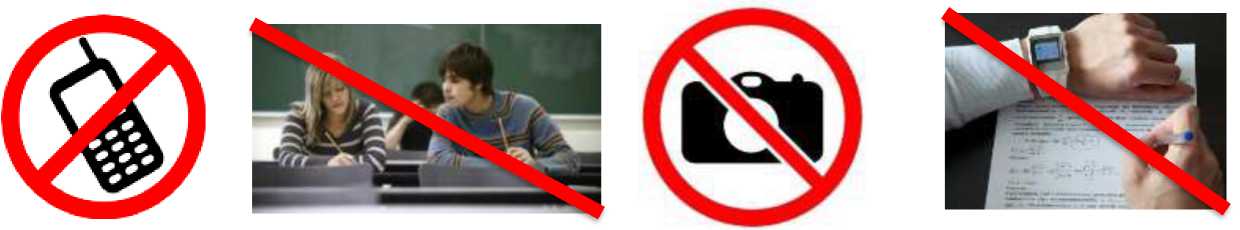 Повторно к сдаче ГИА
Повторно к сдаче ГИА-9 по соответствующему учебному предмету в текущем году по решению ГЭК допускаются следующие обучающиеся:
•получившие на ГИА-9 неудовлетворительный результат не более чем по двум учебным предметам ( кроме участников ГИА, проходящих ГИА-9 только по обязательным учебным предметам);
•не явившиеся на экзамены по уважительным причинам (болезнь или иные обстоятельства, подтвержденные документально);
•не завершившие выполнение экзаменационной работы по уважительным причинам
•(болезнь или иные обстоятельства, подтвержденные документально);
•апелляция которых о нарушении установленного порядка проведения ГИА-9 конфликтной комиссией города Москвы была удовлетворена;
•результаты которых были аннулированы ГЭК в случае выявления фактов нарушений установленного порядка проведения ГИА, совершенных лицами, присутствующими в пункте проведения экзаменов (далее - ППЭ) в день экзамена, или иными (неустановленными) лицами.
Апелляция
1. О нарушении установленного порядка проведения экзамена по учебному7 предмету (в день экзамена, не покидая ППЭ)
2. О несогласии с выставленными баллами (в течение 2 рабочих дней со дня объявления результатов ГИА по соответствующему предмету)
Апелляция не рассматривается по вопросам:
1. Содержания и структу ры КИМ
2. Связанным с нарушением обучающимся требований Порядка проведения ГИА
3. Неправильного оформления экзаменационной работы
Шкала перевода первичных баллов в пятибалльную систему
Итоговые отметки
В соответствии с Приказом Министерства Просвещения Российской Федерации №546 от 05.10.2020 «Об утверждении Порядка заполнения, учета и выдачи аттестатов об основном и среднем общем образовании и их дубликатов» основанием для выдачи аттестата об основном общем образовании будут являться положительные результаты экзаменов по четырем учебным предметам (русскому языку, математике и двум учебным предметам по выбору обучающегося).
Экзаменационные отметки будут учитываться при выставлении итоговых отметок по четырем обязательным учебным предметам.
Отметка по математике выставляется в аттестат как среднее арифметическое годовых отметок по алгебре, геометрии и экзамену.
По остальным предметам в аттестат выставляются годовые оценки за последний год обучения по предмету
Регистрация на участие в ГИА
Заявление на участие в ГИА-9 подается до 1 марта 2023 года включительно
Участники ГИА-9 и (или) их родители (законные представители ) имеют право внести изменения в уже существующее заявление до 1 марта 2023 года включительно
После регистрации на участие в ГИА-9 заявитель не позднее чем за 2 недели до начала экзамена получает уведомление с указанием даты экзамена, адреса места проведения, кода регистрации необходимого для получения результатов
Регистрация на участие в ГИА
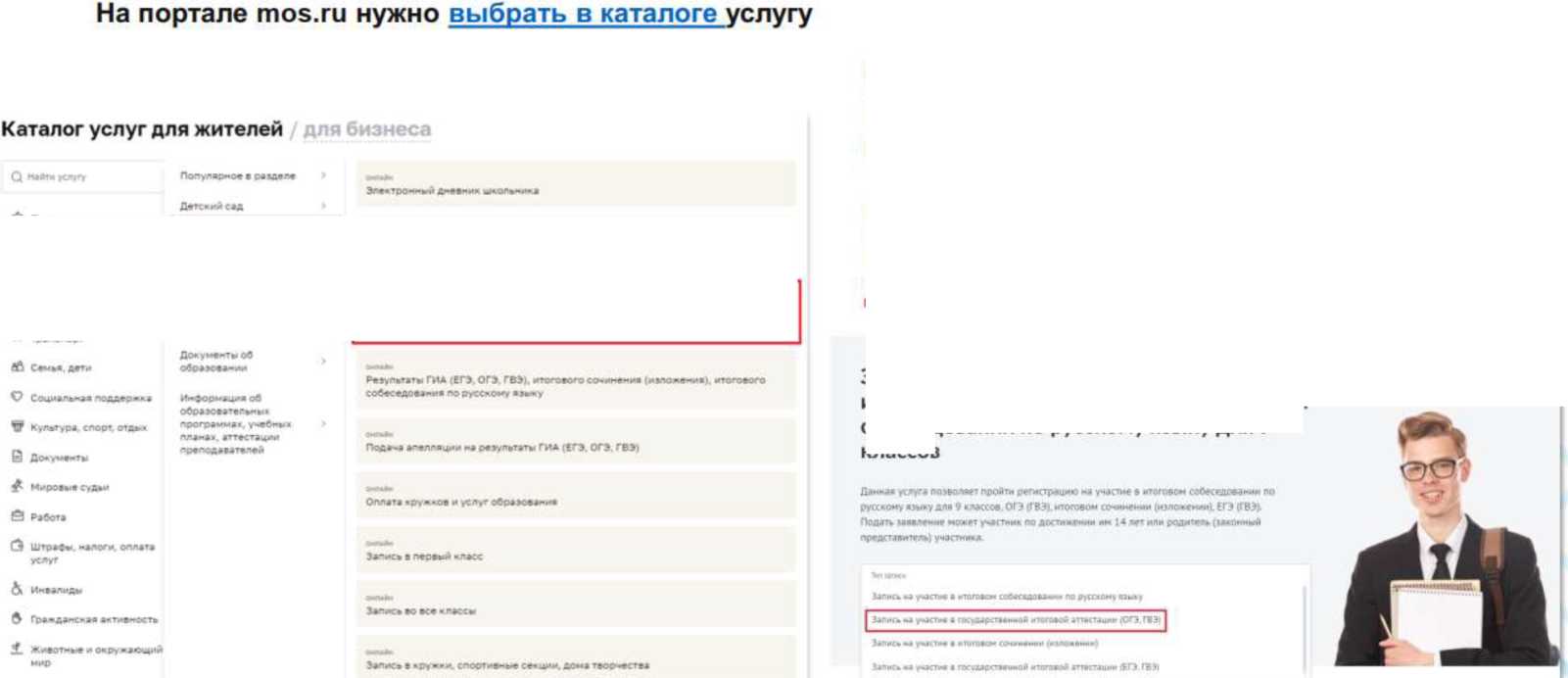 СРОК ПОДАЧИ ЗАЯВЛЕНИЙ
НА УЧАСТИЕ В ГИА-9 (ОГЭ И/ИЛИ ГВЭ)
С 01.10.2022 ДО 15.10.2022 (ВКЛЮЧИТЕЛЬНО)
ВНЕСЕНИЕ ИЗМЕНЕНИЙ В ЗАЯВЛЕНИЯ НА УЧАСТИЕ В ГИА-9 (ОГЭ И/ИЛИ ГВЭ) ДО 01.03.2023 (ВКЛЮЧИТЕЛЬНО)
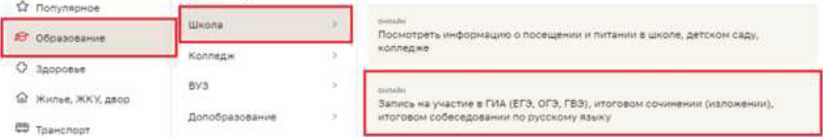 Запись на участие в ГИА (ЕГЭ, ОГЭ, ГВЭ), итоговом сочинении (изложении), итоговом собеседовании по русскому языку для 9
классов
Обратите внимание! Для участия в итоговом собеседовании по русскому языку нужно подать отдельное заявление
Регистрация на участие в ГИА
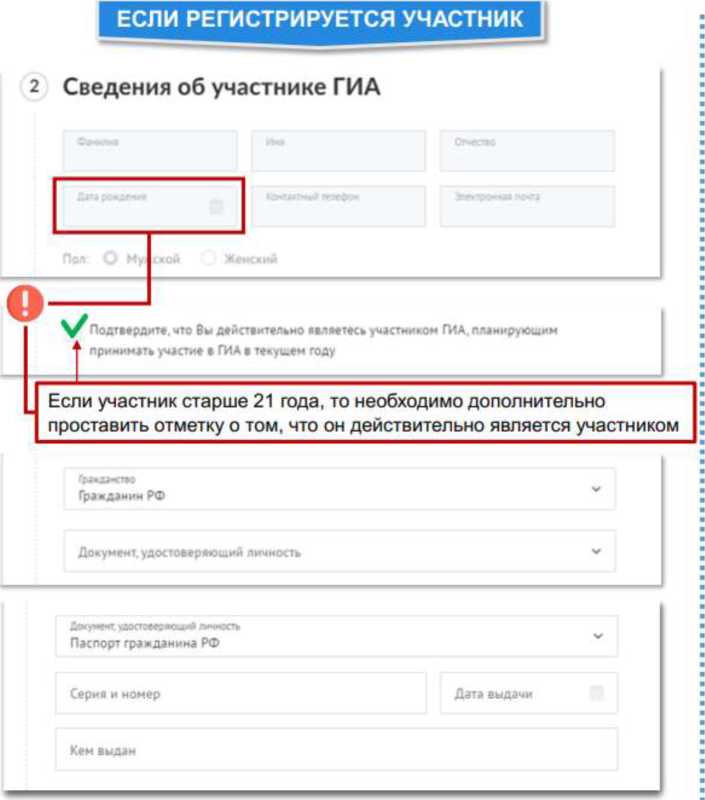 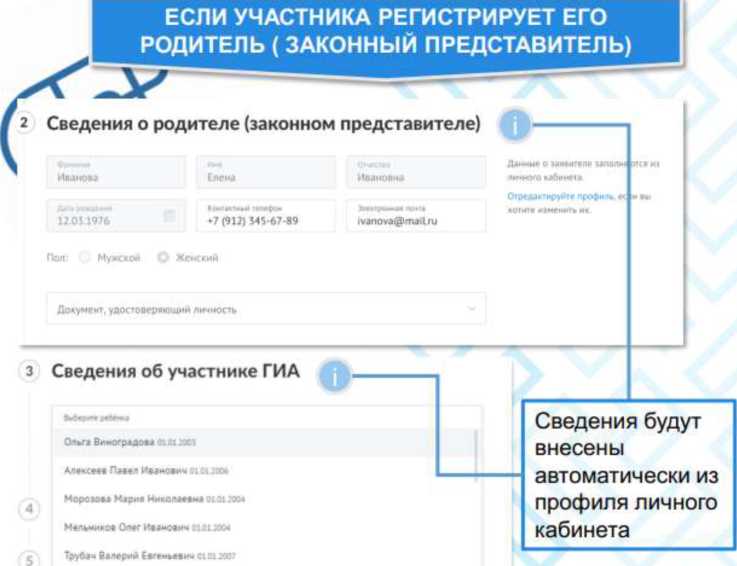 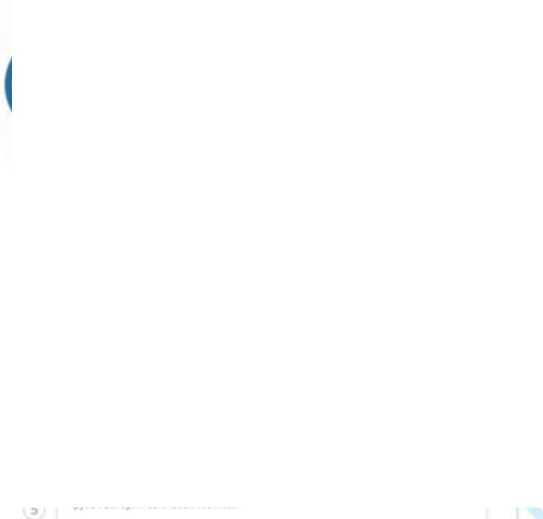 НЕОБХОДИМО ВЫБРАТЬ ФИО РЕБЁНКА (УЧАСТНИКА) ИЗ ВЫПАДАЮЩЕГО СПИСКА
Регистрация на участие в ГИА
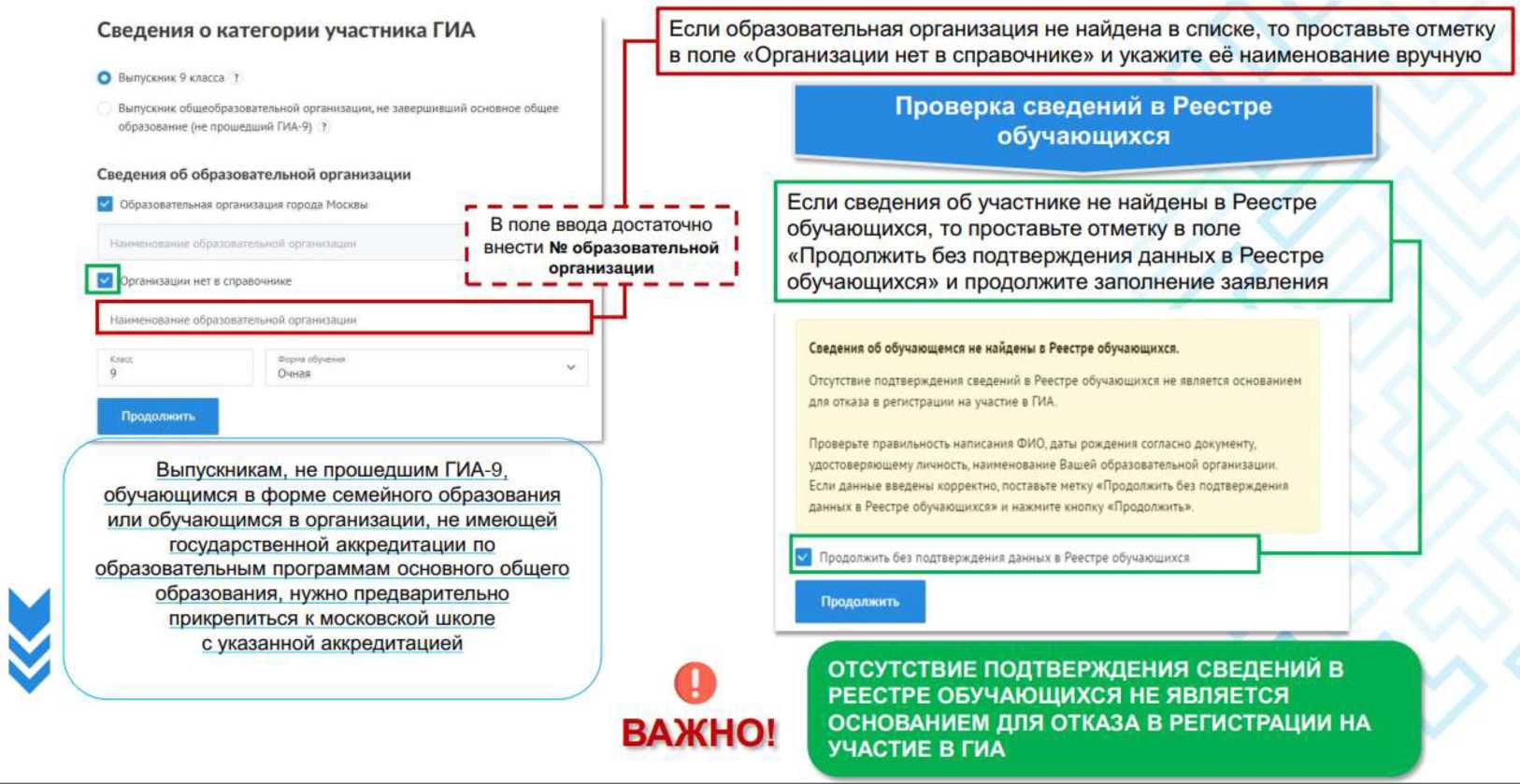 Регистрация на участие в ГИА
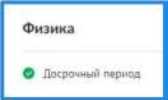 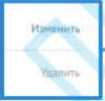 В случае выбора
досрочного периода
Английский язык
Изумить
О Основной период
УдДПк-
Информатика и ИКТ                                      И1мечмть
Вам необходимо выбрать два обязательных учебных предмета (русский язык и математика) и два учебных предмета по выбору, посте чего вы сможете продолжить подачу заявления на участие в ГИА.
Добавить предмет
Причина сдачи экзаменов в досрочный период (апрель-май)
Причина сдачи экзаменов в досрочный период
Для получения аттестата необходимо выбрать*: ^участнику категории «Выпускник 9 класса»: два предмета по выбору, а также указать периоды сдачи экзаменов, в том числе и для сдачи русского языка и математики (сами предметы будут выбраны автоматически)
v'участнику категории «Выпускник, не прошедший ГИА-9»: те предметы, по которым ранее был получен неудовлетворительный результат, и указать периоды сдачи экзаменов (не менее одного и не более четырёх)
’Участники с ОВЗ, дети-инвалиды и инвалиды по своему желанию могут сдать только 2 экзамена: русский язык и математика
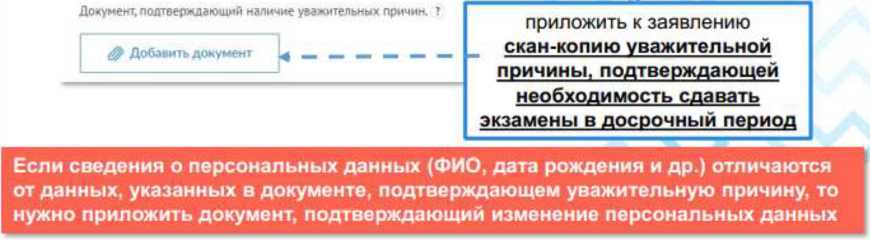 Регистрация на участие в ГИА
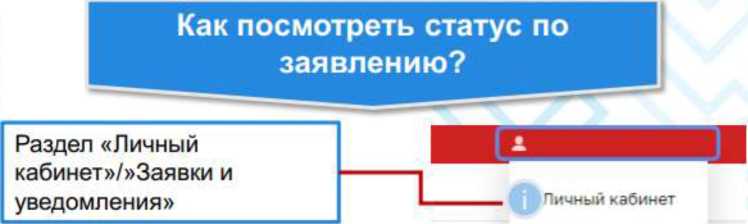 ОЧЕНЬ ВАЖНО!
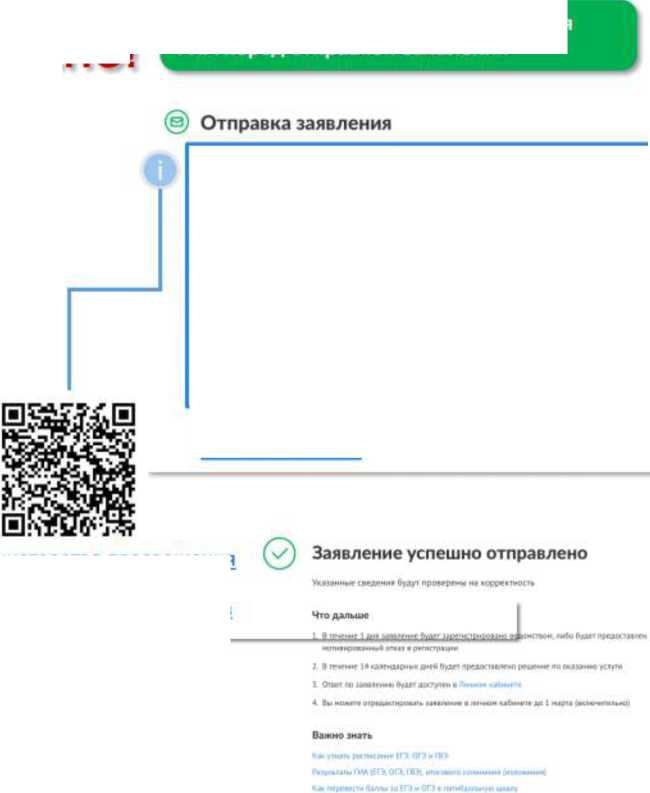 Ознакомьтесь с Порядком проведения ГИА перед отправкой заявления
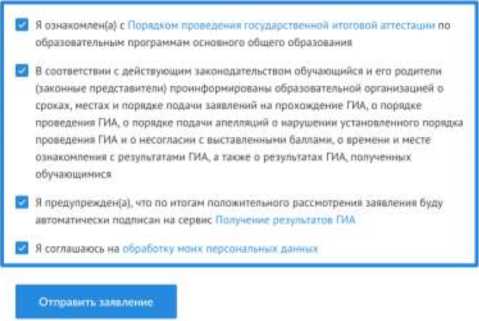 Мои данные
Мои платежи черновики
Заявки и уведомления                                 Получить новую услугу
Все О Статусы по услугам СЭ Пглтежи о Жалобы и обращена Уведомления и подписки
Услуга v С**гус* *               *■ Дж»а           v мегоо^иткннкре
Накоеио 206 ретглататсе                                                                       Отметит» • я» прочитан».»е
13 «е«О 2022 а LT4S
Запись на участие в государе таенной итоговой аттестации (ОГЗ. ГВЭ)
Приказ Министерства просвещения Российской Федерации и Федеральной службы по надзору в сфере образования пняуки от 7.11.2018 № 189/1513 «Об утверждении Порядка проведения государственной итоговой аттестации по образовательным программам основного общего образования»
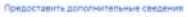 17 вне 2022 В 0*30
Запись на участие ■ итоговом собеседовании по русскому языку для выпускников 9
классов
О»»! в регистрации
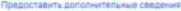 Если заявление не отображается, то можно обратиться в техническую поддержку mos.ru: +7 (495) 539-55-55
Регистрация на участие в ГИА
Сведения о необходимости условий/специальных условий
Для участников с ограниченными возможностями здоровья, детей-инвалидов и инвалидов, а также тех, кто обучался по состоянию здоровья на дому, в образовательных организациях, в том числе санаторно-курортных, в которых проводятся необходимые лечебные, реабилитационные и оздоровительные мероприятия для нуждающихся в длительном лечении, предусмотрены специальные условия проведения ГИД. учитывающие состояние здоровья, особенности психофизического развития
При предоставлении справки, подтверждающей факт установления инвалидности, обеспечивается создание следующих условий проведения экзамена:
• выбор формы ГИА - ОГЭ к/мли ГВЭ,
• увеличение продолжительности экзамена на 1 час 50 минут ОГЭ по иностранным языкам (раздел «Говорение)») на 30 минут.
Если вам необходимы специальные условия, то внесите информацию о заключении Центральной психолого-медико-педагогической комиссии города Москвы
Вам необходимы условия/специальные условия при проведении ГИА?
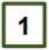 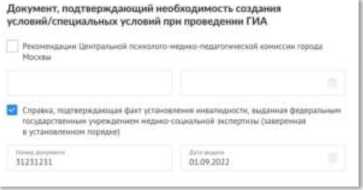 Справка об установлении инвалидности, выданная федеральным государственным учреждением медикосоциальной экспертизы
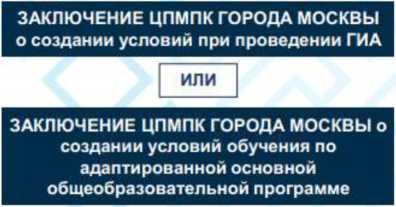 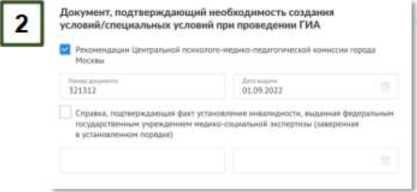 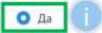 HCI I
Отметьте «Да» если Вам необходимы условия/специальные условия при проведении экзаменов
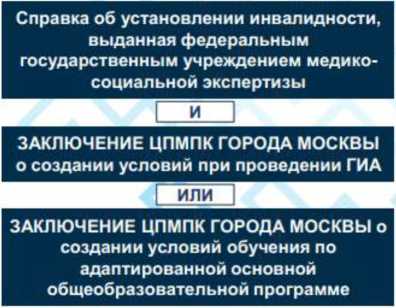 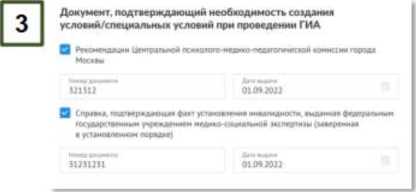 Внесите номер и дату выдачи документа, подтверждающего право на создание условий/специальных условий
Указанные данные будут проверены на корректность в течение 14 календарных дней
Информационные ресурсы
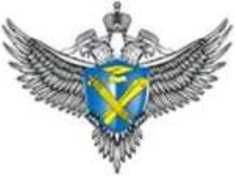 ФЕДЕРАЛЬНАЯ СЛУЖБА
ПО НАДЗОРУ В СФЕРЕ ОБРАЗОВАНИЯ И НАУКИ
РОСОБРНАДЗОР
obmadzor.gov.ru
□
О □□□□ □ □□□□ □□□□□ □ □□□о □□□ □ □
РЦОИ
Регмоижльиый цемтр обработки информации городе Москвы
mos.ru
ФИПИ
https://f ipi
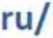 MAVw.mos.ru
rcoi.mcko.ru
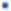 Информационно-консультационный центр РЦОП
8 (499) 653 - 94 - 50
Информационные ресурсы
Открытый банк заданий ОГЭ
О явс • ЕГЭ • ОГЭ ♦ ГВЭ •               wn«rwo ♦ Журив» <ХЖ1И Уеяутя -
этика Физика Химия Информатика и ИКТ Биология
Обществознание Литература Английский язык Немецкий язык
панский язык
Демоверсии, спецификации, кодификаторы
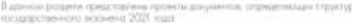 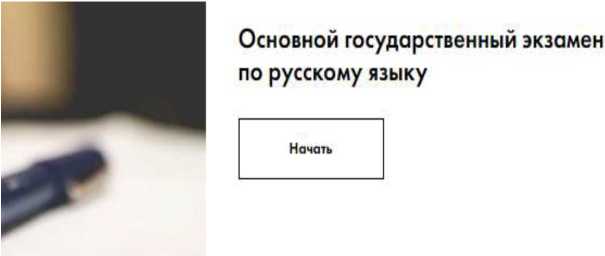 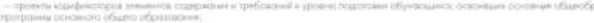 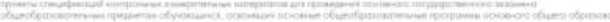 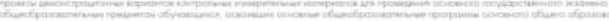 Д^Г»
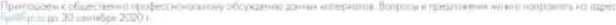 Русский язык Математика Физика Химия Информатика Биология История
География Обществознание Литература Английский язик Немецкий язык
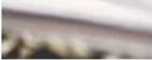 Информационные ресурсы
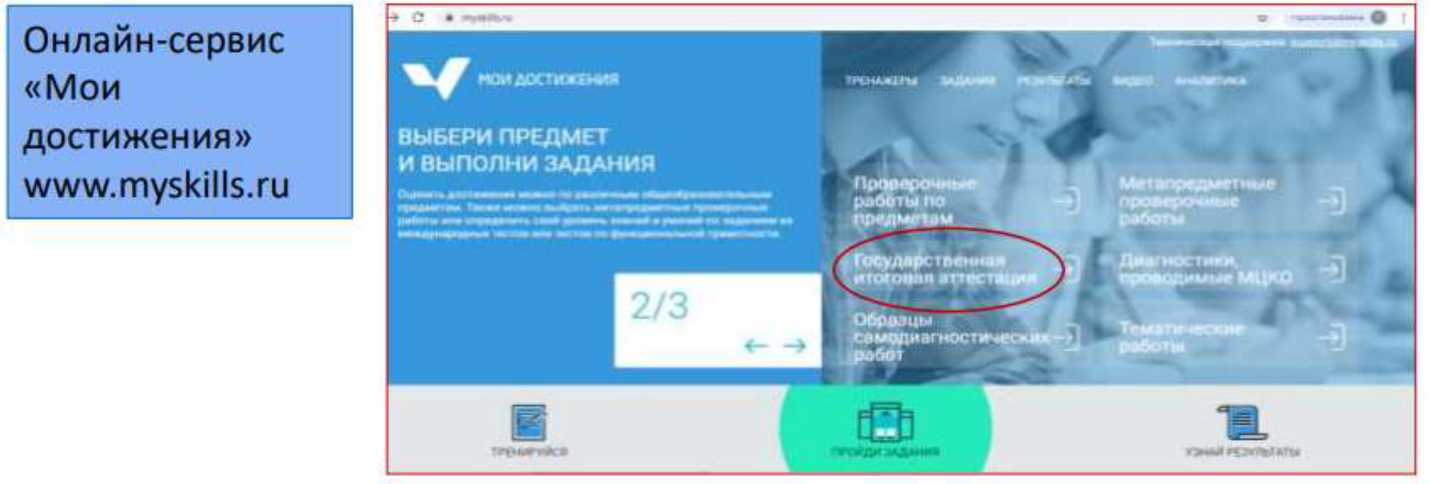 СПАСИБО ЗА ВНИМАНИЕ!